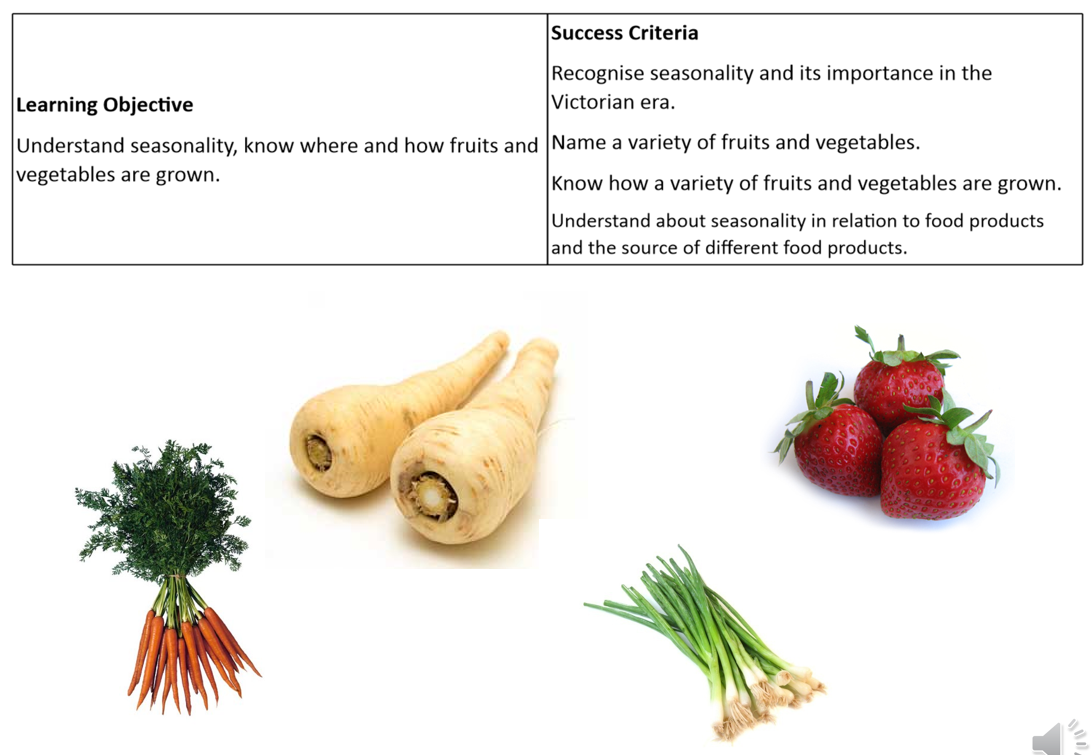 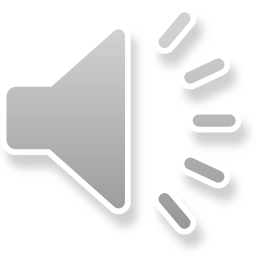 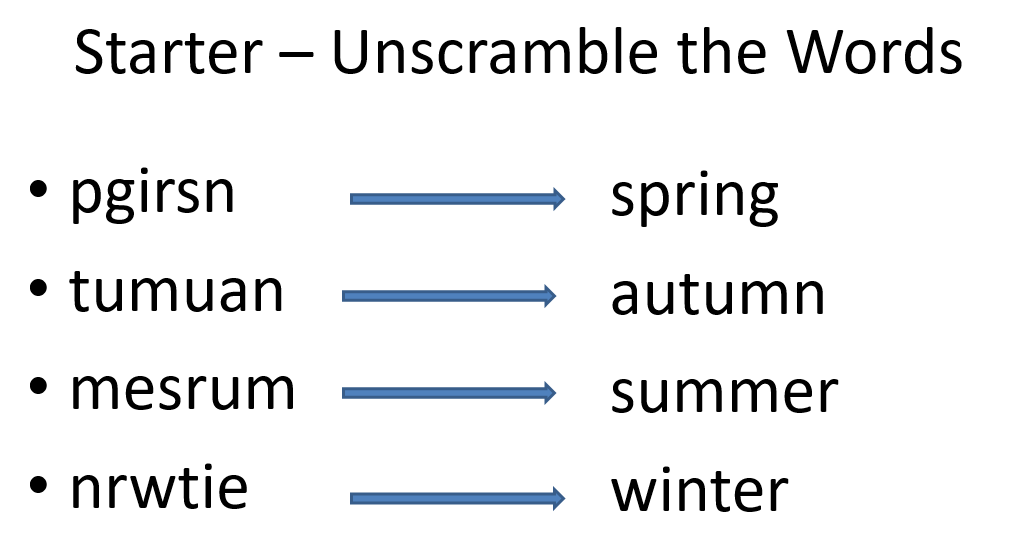 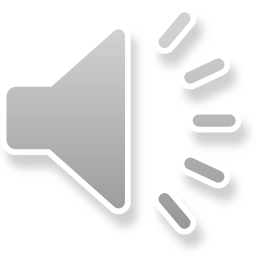 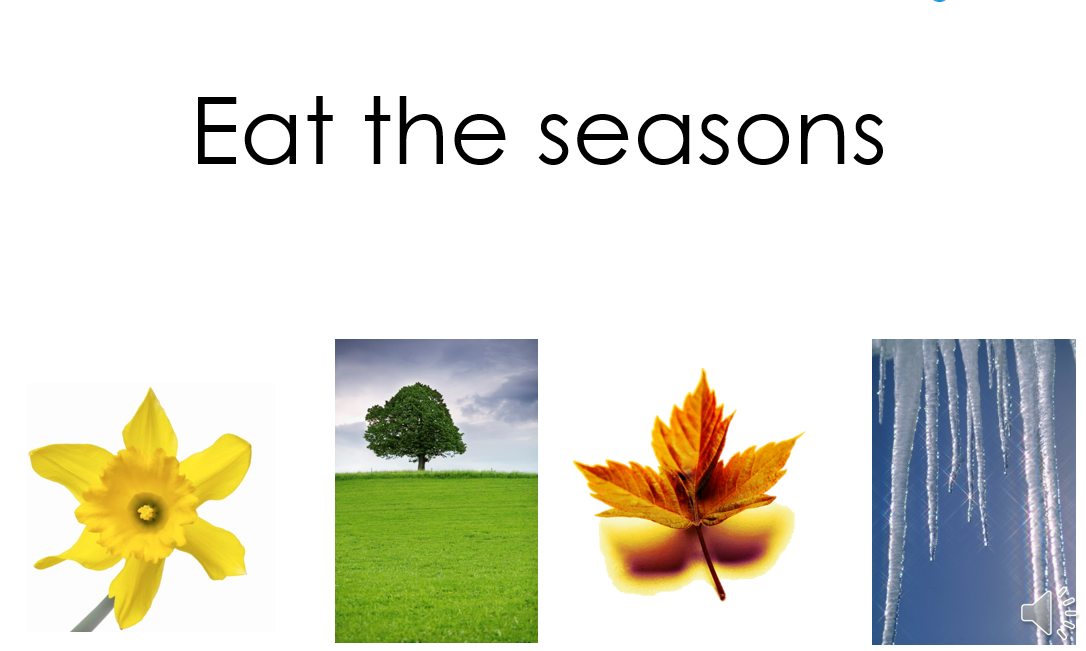 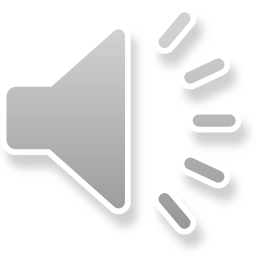 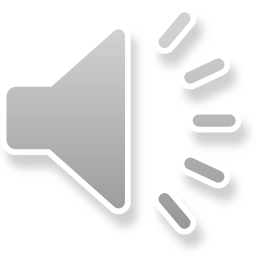 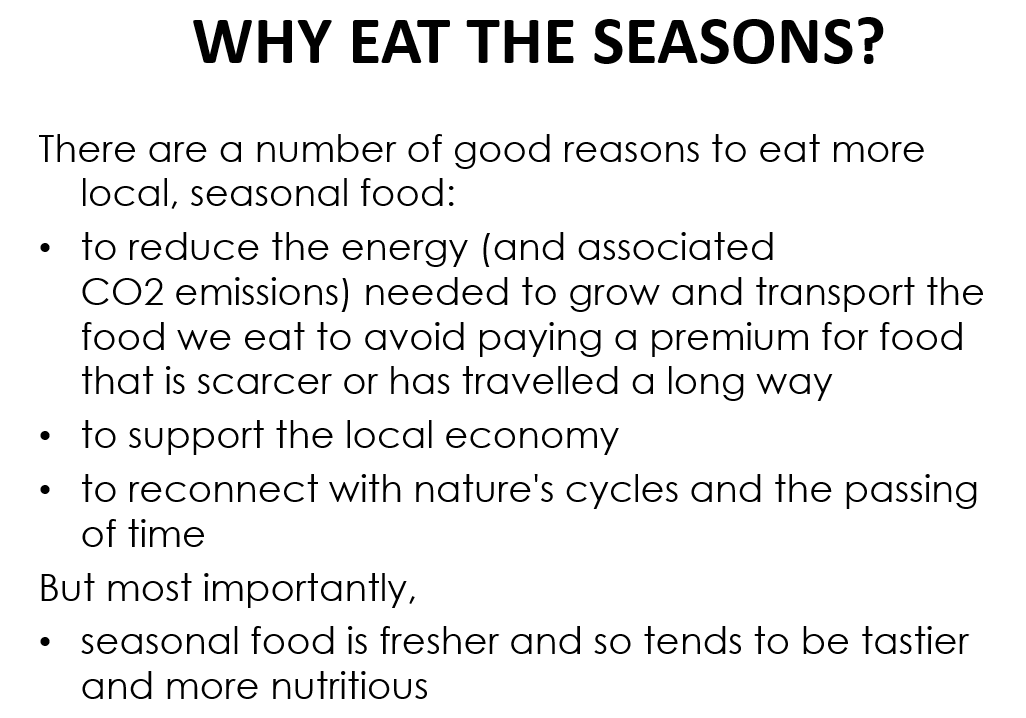 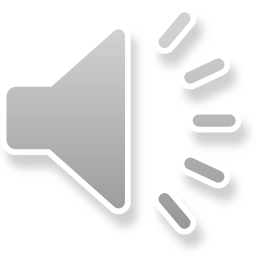 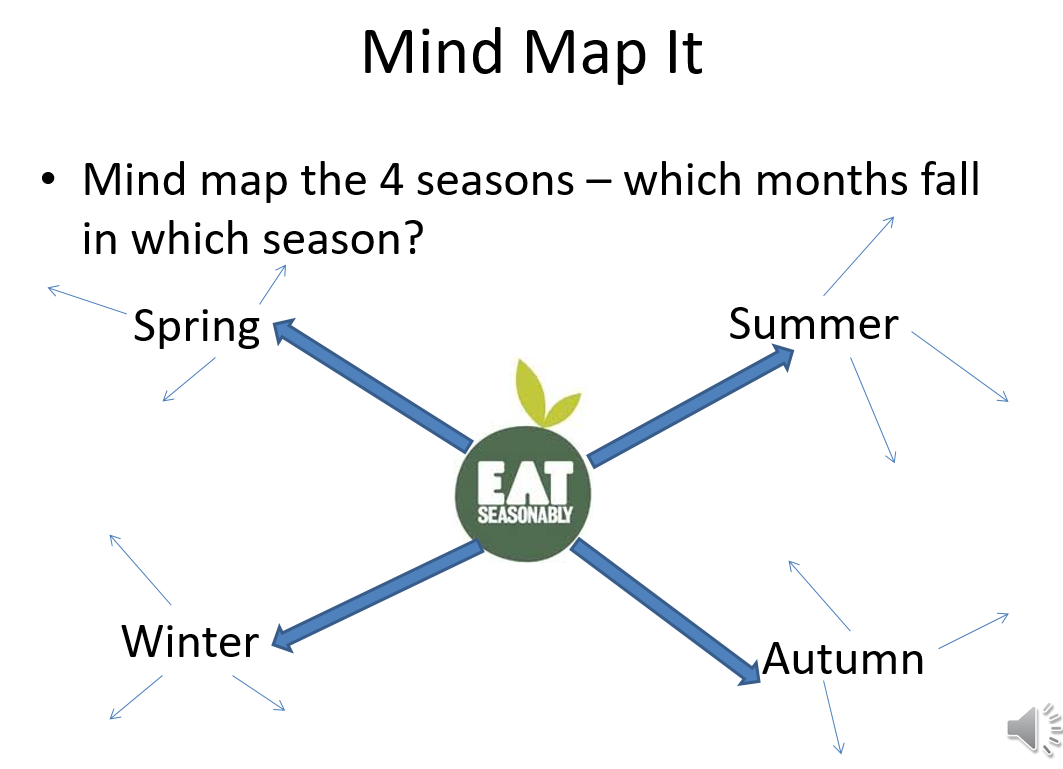 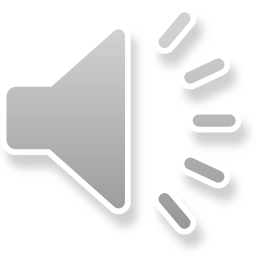 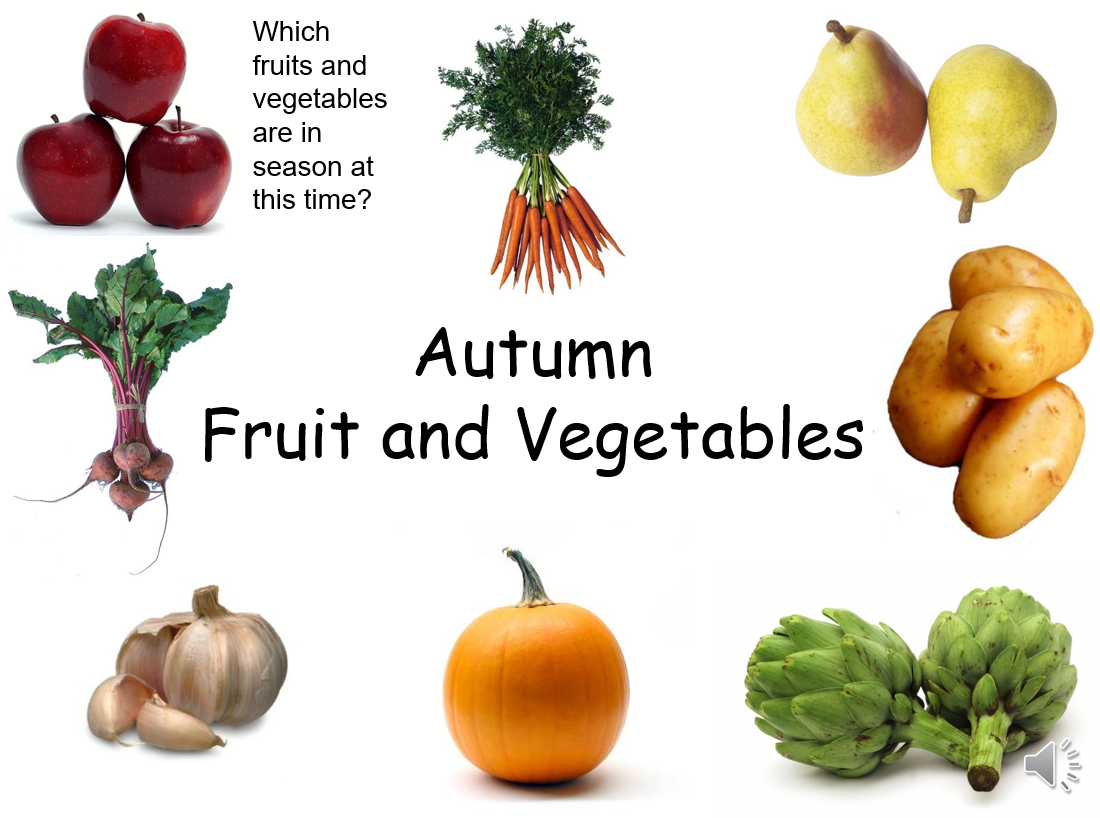 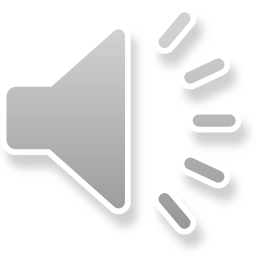 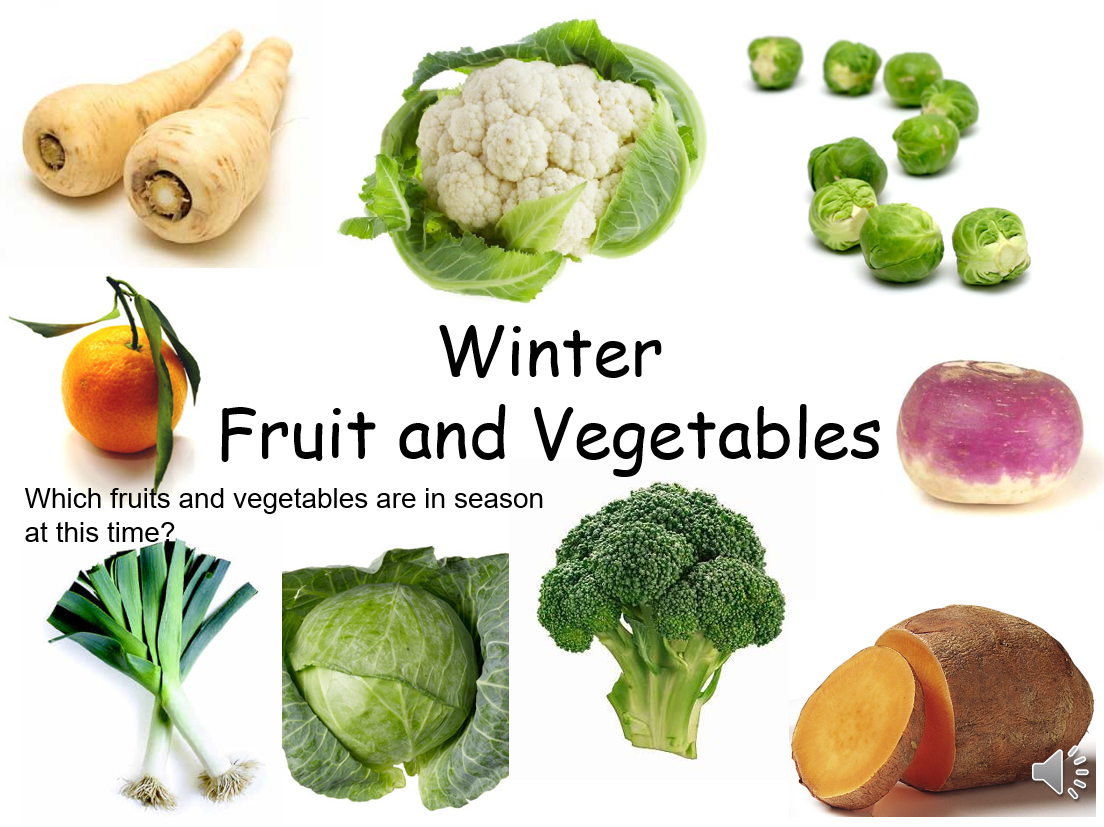 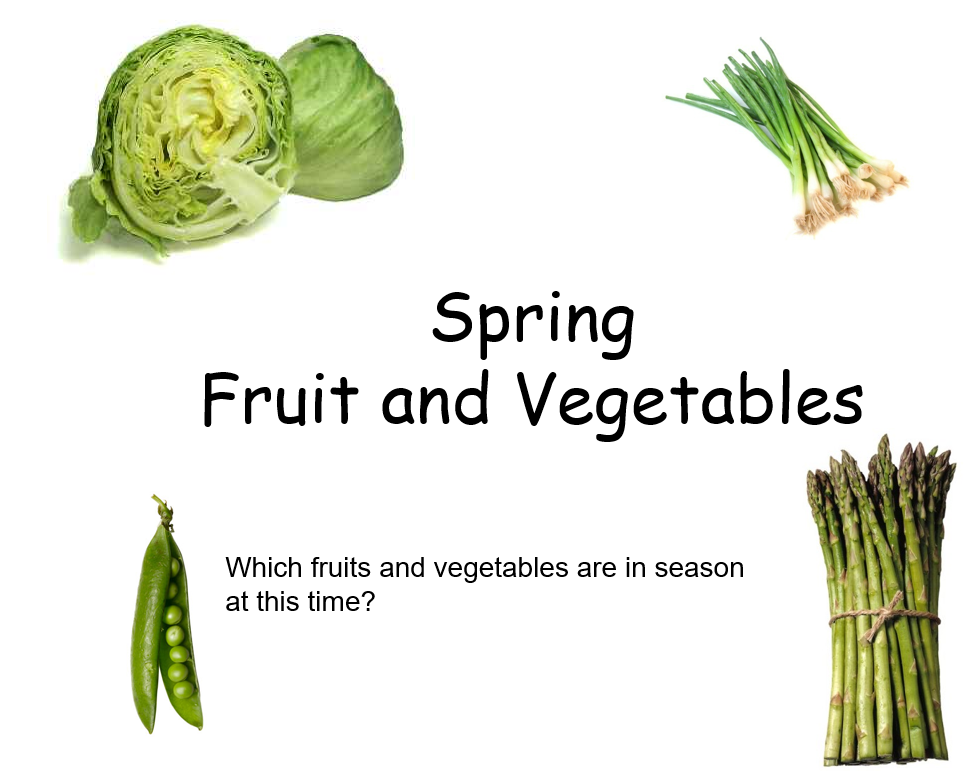 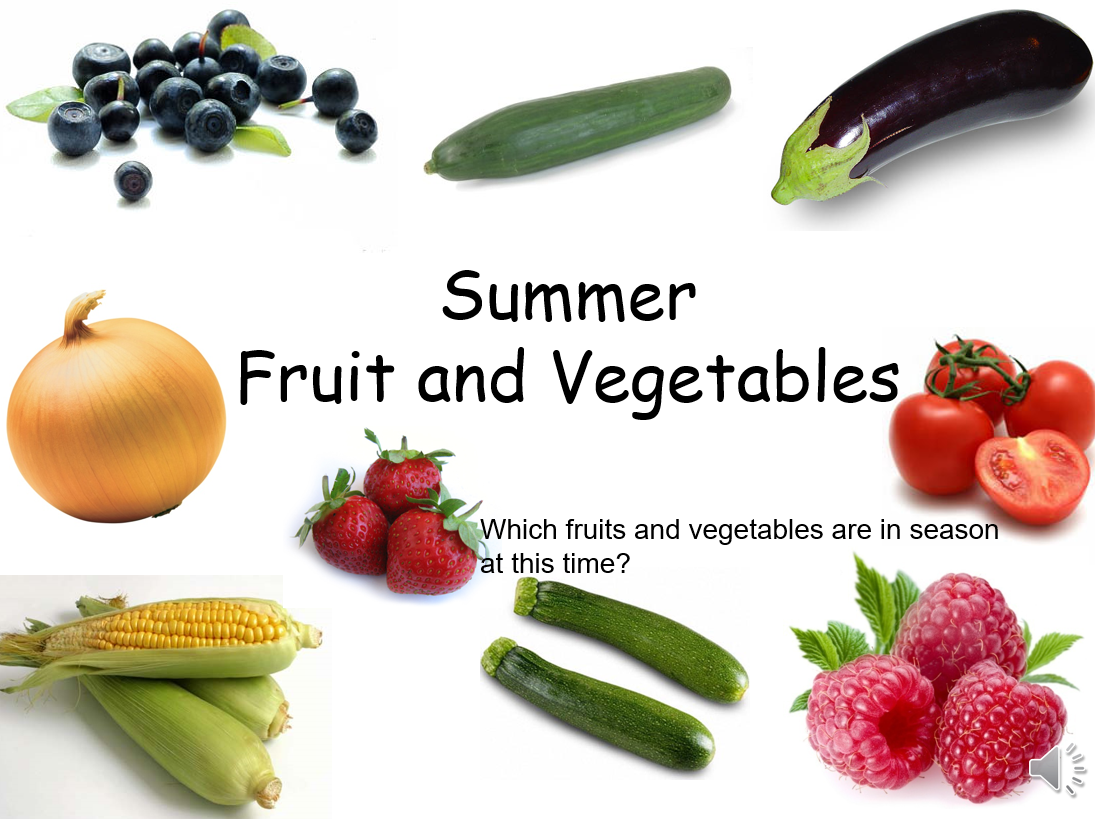 Seasonability Chart
Now you have a greater idea of what foods are in season and when, produce a seasonability chart to show what foods are available in which season.
You could do this by creating columns on your page and then colouring in when each food is in season, just like on the next slide or you could split your page into four, making one section for each season and then draw and label the fruits and vegetables in the correct season.
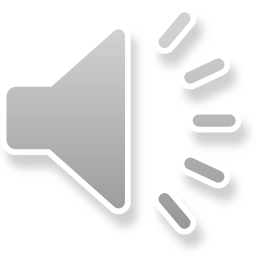 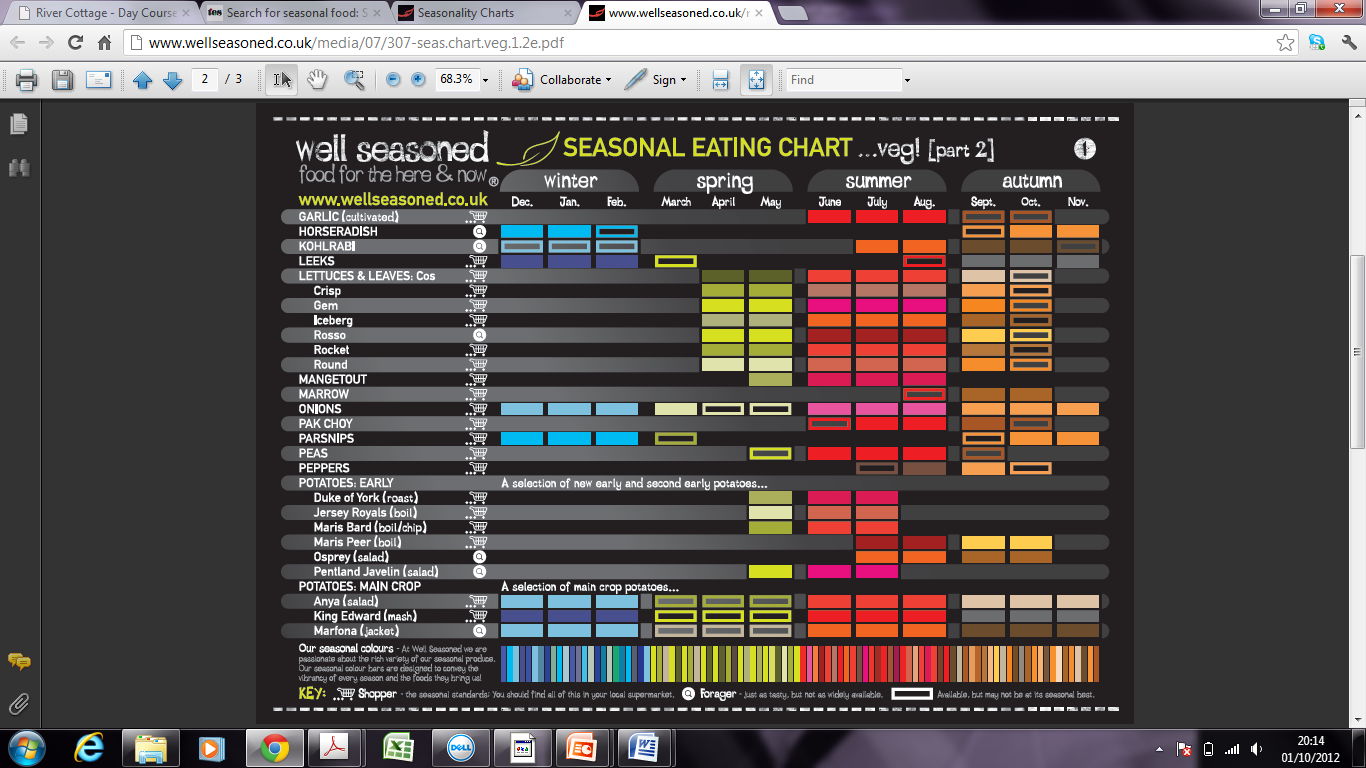 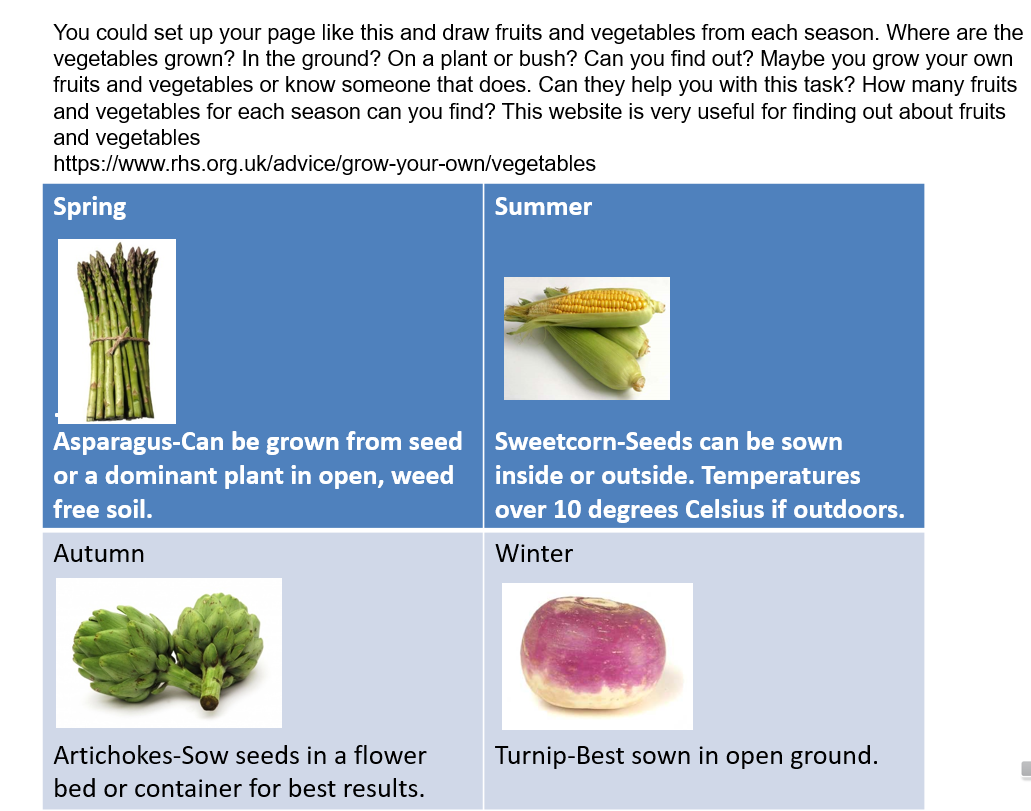